Развитие мелкой моторики с использованием здоровьесберегающих технологий.
Развитие мелкой моторики рук в дошкольном возрасте имеет большое значение. Установлена связь между развитием мелкой моторикой рук и развитием речи, так что развитие мелкой моторики у детей помогает им быстрее и лучше заговорить или скорректировать речь.
Здоровьесберегающие технологии - это система мер, направленных на сохранение здоровья ребенка на всех этапах его обучения и развития.
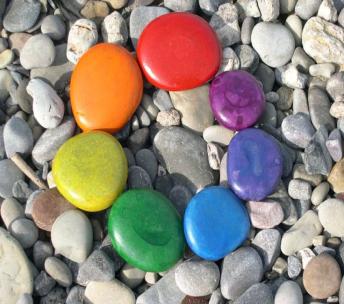 литотерапия - один из методов лечения с использованием камней
ЛИТОТЕРАПИЯ – это лечение с использованием натуральных природных камней (lithos в переводе с греческого – камень, therapy с английского, или terapia с греческого – лечение). Литотерапия включает в себя янтаротерапию и камнетерапию, которые предусматривают использование бусин янтаря и природных камней.
цель внедрить янтаротерапию и камнетерапию в работу по развитию мелкой моторики рук. 
задачи:
создать развивающую среду для знакомства детей с янтарём и природными камнями;
познакомить дошкольников с природными камнями, их происхождением, свойствами;
развивать мелкую моторику рук детей;
укреплять психофизическое здоровье дошкольников;
развивать творческие способности детей;
воспитывать интерес к миру неживой природы.
минимузей янтаря;
сад камней;
игра «Собери»;
«Каменная» азбука;
«Театр камней»;
коллекции камней для творческих игр.
Мини-музей янтаря
«Каменная» азбука
«Театр камней»
Янтаротерапия
Янтарь способствует профилактике заболеваний щитовидной железы; 
профилактике простудных заболеваний и заболеваний суставов; 
улучшению кровообращения и координации движений; 
повышению тонуса мышц, увеличению мышечной силы; 
используется для расслабления, снятия психического напряжения.
Камнетерапия
Показания для применения игр с камушками: 
 трудности в коммуникативных навыках и эмпатии у детей;
  психокоррекция и психопрофилактика конфликтности, замкнутости, тревожности; 
   невротические и эмоциональные расстройства; 
 кризисные состояния; 
 развитие собственного представления о себе.
Игры и игровые упражнения с янтарем
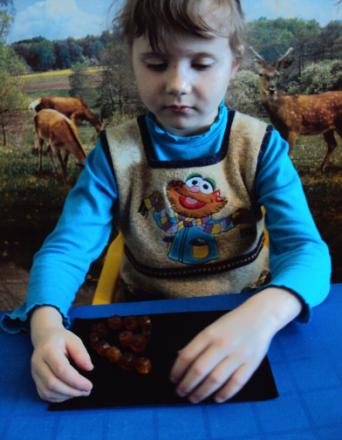 Игры и игровые упражнения с природными камнями.
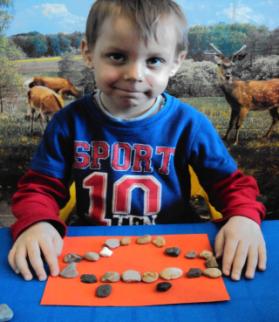 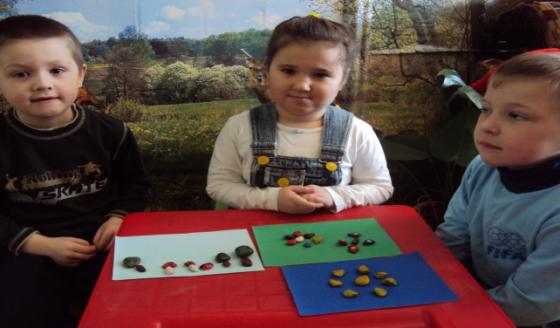 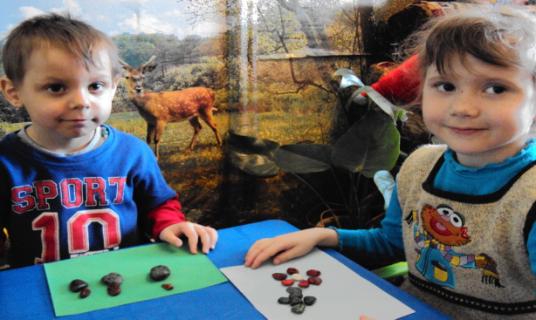 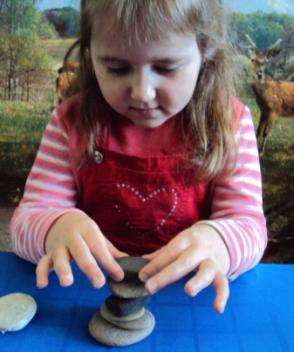 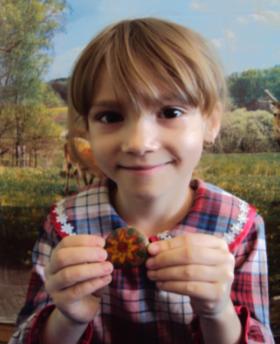 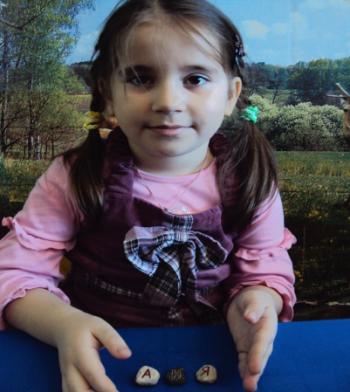 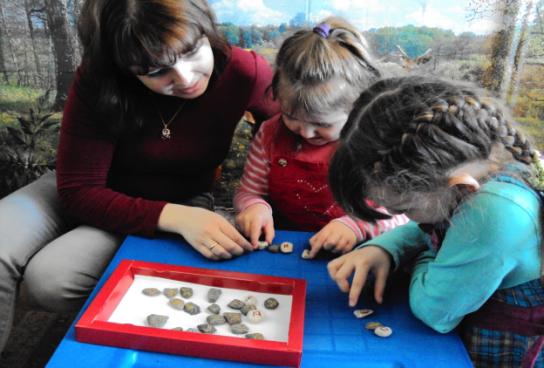 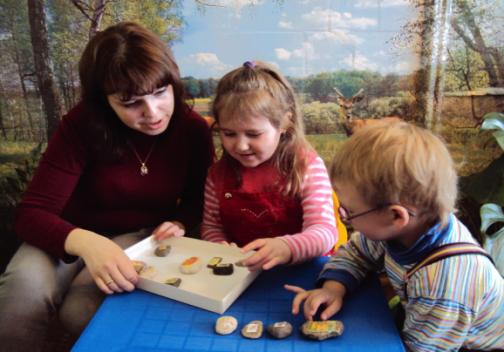 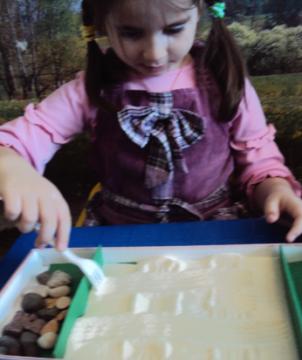 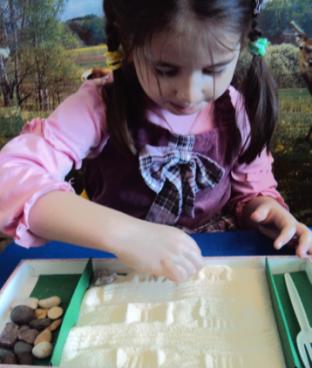 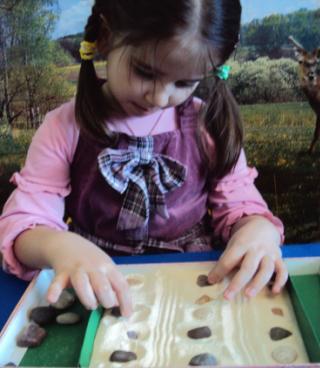